Inflation
Jamel Ben Chafra
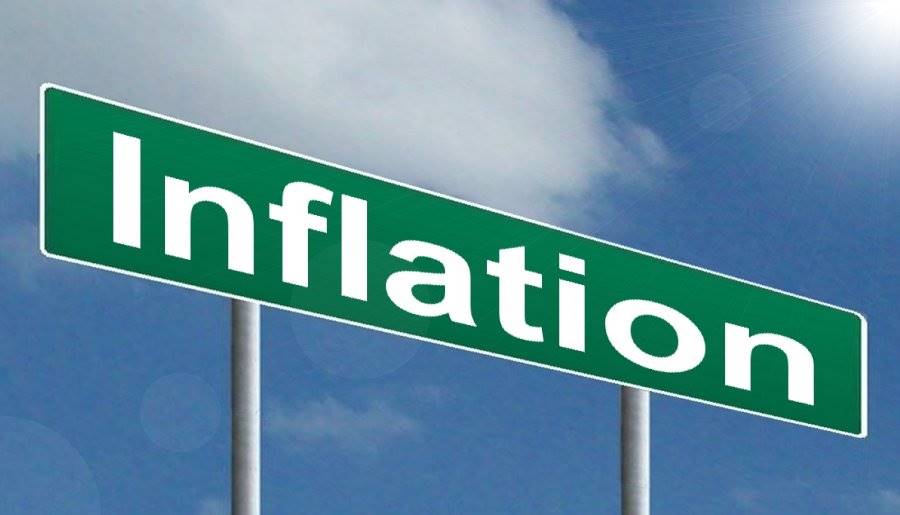 What is inflation?
The rate at which the level of prices for goods and services is rising.
The rate at which the value of a currency is falling.
An important determinent of interest rates.
[Speaker Notes: Don’t forget to mention that inflation is a serious issue nowadays and is affecting more and more economies especially after COVID 19 Pandemic!]
Inflation Rates in Turkey
Types of inflation
How governments reduce inflation?
Higher interest rates
Stricter money supply control
Smart competitiveness policies
How governments reduce inflation?
Higher interest rates
Stricter money supply control
Smart competitiveness policies
Higher income tax rate
No inflation, no worries!